Supplemental Security Income (SSI) &Social Security Disability Insurance (SSDI)
SSI and SSDI
One of the biggest challenges to stable housing is affordability. The fastest way to stabilize someone’s housing is to increase their income. There are two programs that provide cash benefits to people with disabilities who have a medical condition that prevents them from working.
Supplemental Security Income (SSI)
For people with limited income who don’thave enough of a connection to the workforce / “on the books” work history
In 2024, the maximum federal benefit for an eligible individual is $943 / month(some states supplement)
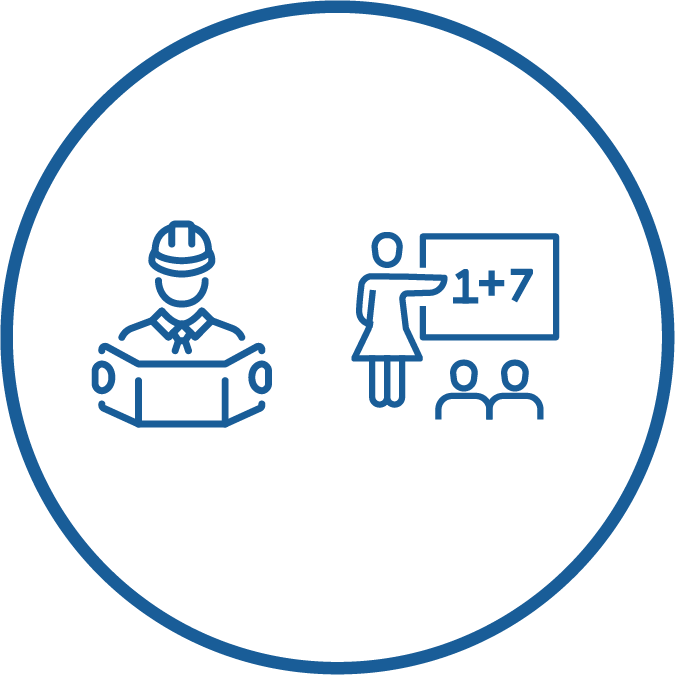 Social Security Disability Insurance (SSDI)
For anyone (any income level) with enough “on the books” work history
Benefit based on income history
2024 benefit cap = $3,822 / month
Avg. benefit = $1,537 / month
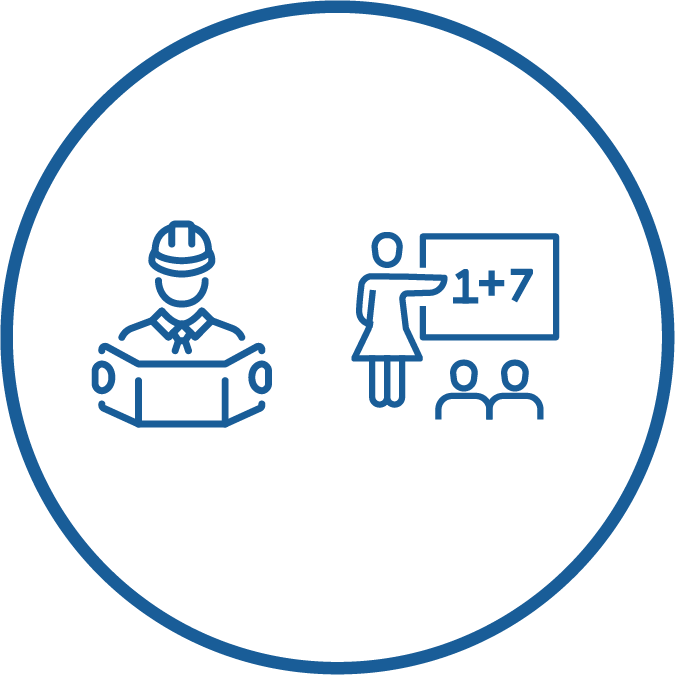 Source: SSA Social Security Fact Sheet https://www.ssa.gov/news/press/factsheets/colafacts2024.pdf
[Speaker Notes: *This training is designed to be delivered by a lawyer or paralegal to healthcare providers. It’s meant to increase healthcare providers’ understanding of SSI and SSDI benefits and when a patient might need to see the MLP legal team. The training should take 20 minutes to deliver (15 minutes for presentation and 5 minutes for questions).

Note to presenter:
Add your legal aid organization’s logo to the top left of the slides (to the right of the other logos). Make it the same size as the other logos. You can add it to each slide individually, or go into “View \ Slide Master” and add it to the slide template.

Review the information in this presentation and make sure it is accurate to your state / local jurisdiction. Make changes as needed. Pay particular attention to any information highlighted in yellow. Once that information is correct, unhighlight the text.

Make sure to say what SSI and SSDI stand for at least once when you are distinguishing between the programs. Don’t assume healthcare staff and providers know these acronyms.

As you introduce the topic to attendees, try doing one of the following to ENGAGE your attendees in the topic:
Share why this topic is relevant / urgent. [e.g., “One of the biggest challenges to stable housing is affordability. There isn’t enough affordable housing in [name of your city/state] or anywhere in the U.S. The fastest way to stabilize someone’s housing is to increase their income.”] 
Ask attendees a question related to the topic.
Tell a story about a patient who was successfully referred for an SSI or SSDI appeal, or a story about an SSI or SSDI-related Curbside Consult between a healthcare provider and the MLP legal team.]
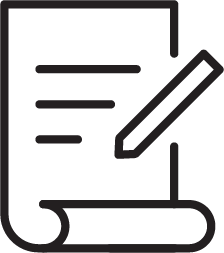 Person applies for SSI and/or SSDI.
Person applies for SSI and/or SSDI.
Person applies for SSI and/or SSDI.
Applying for SSI and SSDI Benefits
This is done at local Social Security Administration (SSA) field office.
Getting approved for these benefits requires medical evidence to support the disability claim.
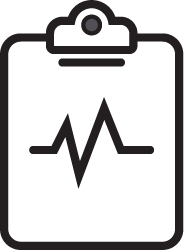 SSA requests
medical evidence
to help evaluate disability claim.
SSA requests
medical evidence
to help evaluate disability claim.
SSA requests
medical evidence
to help evaluate disability claim.
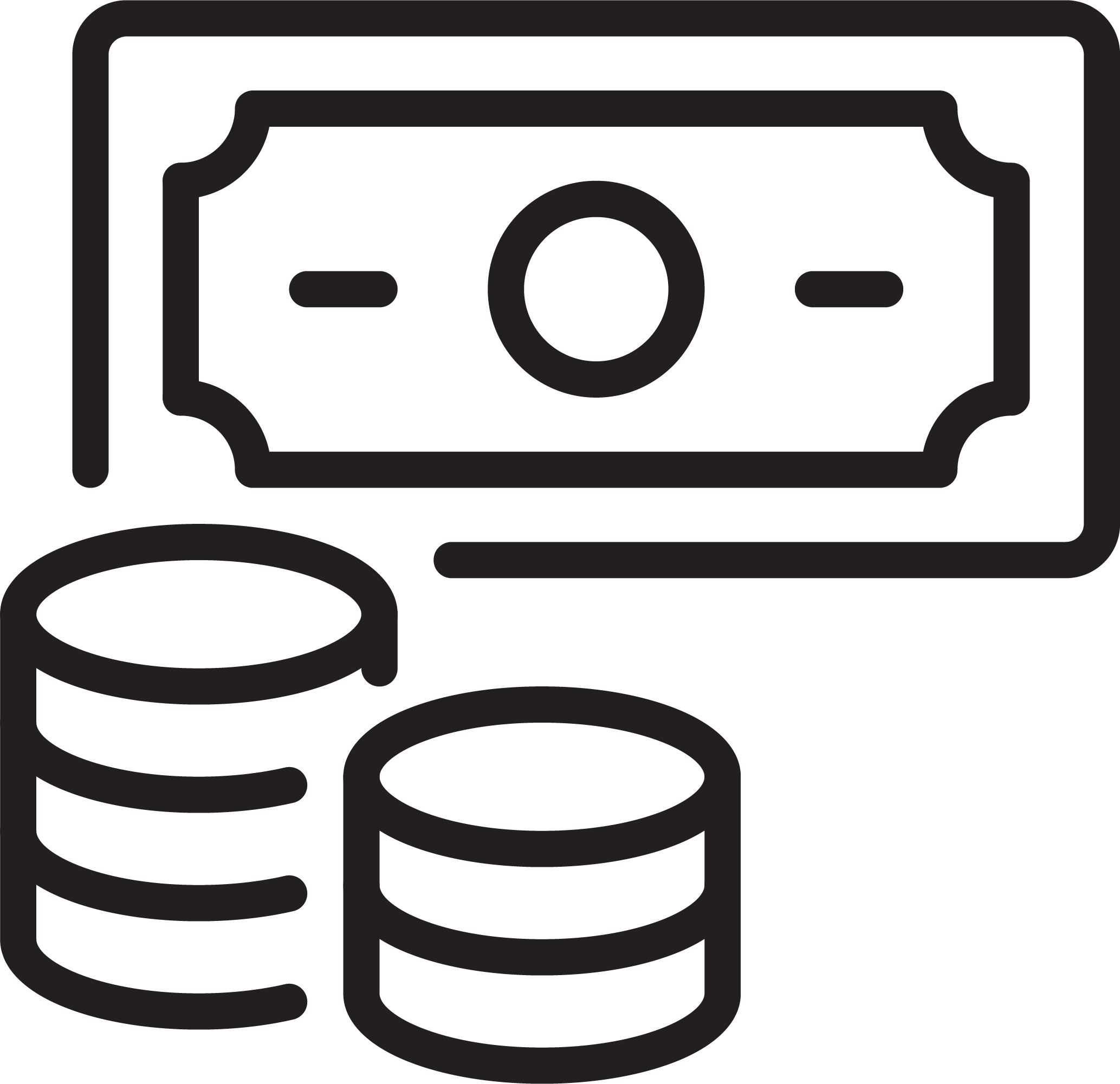 Benefits denied
Benefits denied
SSA asks for the applicant’s medical records.
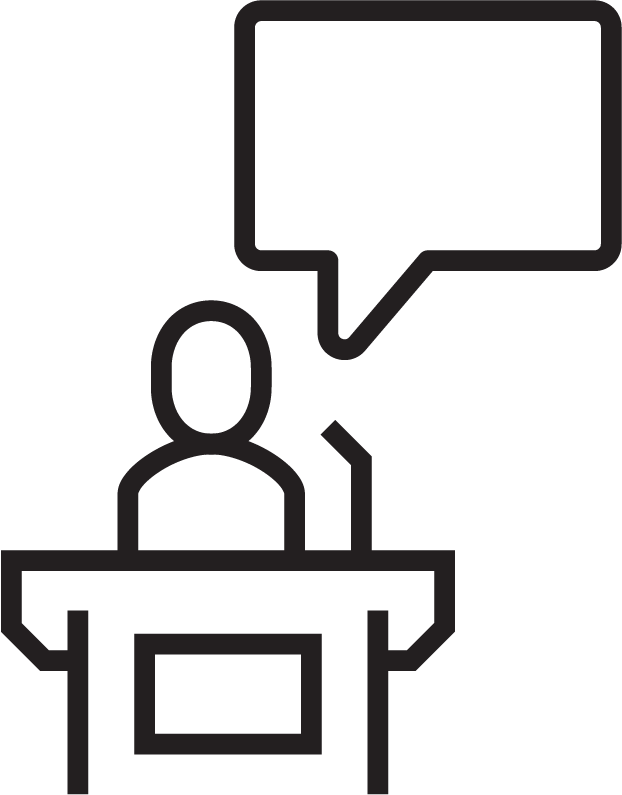 Person appeals decision.More medical evidence is commonly needed.
Person appeals decision.More medical evidence is commonly needed.
Denials occur because the application was incomplete or the disability was deemed “not serious enough”.  More medical evidence is often needed to better connect symptoms to inability to work. 

Providers are often asked by the SSA to summarize their findings or to complete a “residual functional capacity” (RFC) form.
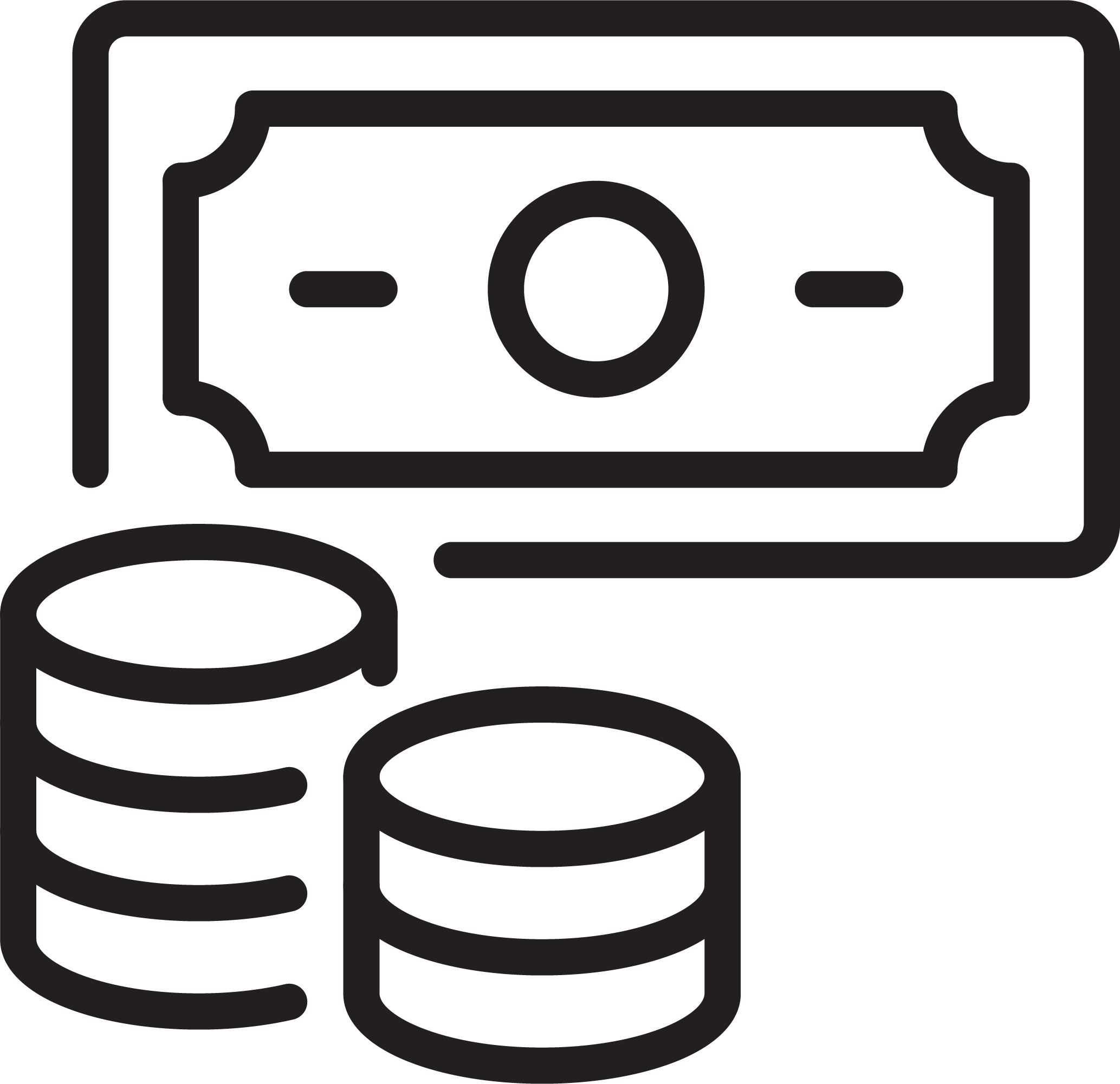 Benefits granted
Benefits granted
There are several levels of appeals, and the whole process can take a LONG time (as much as a year)!
SSA re-determines benefits in some cases every 1 – 7 years.
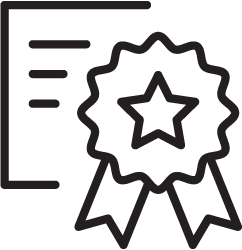 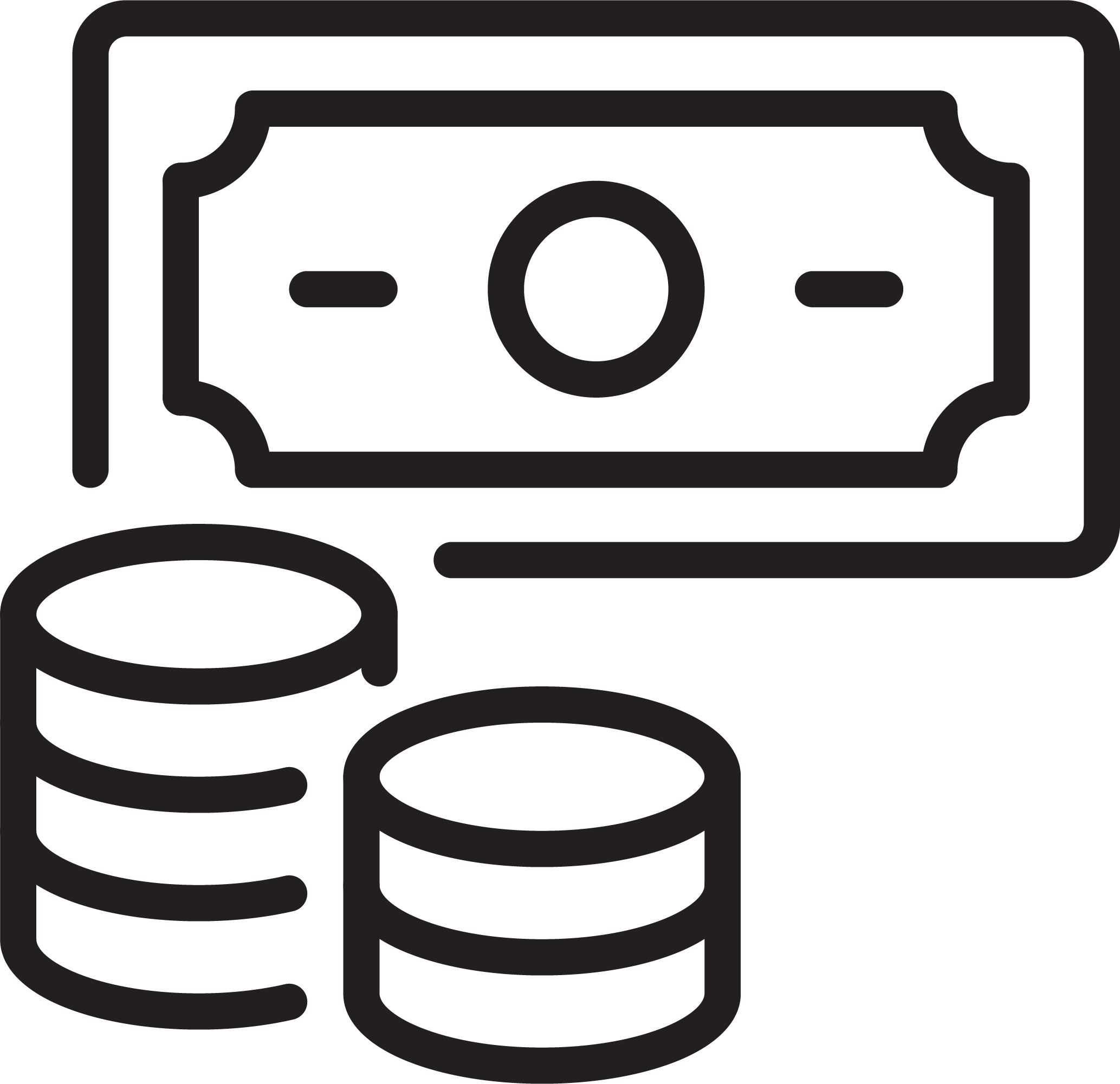 Benefits denied
SSA is looking to see if the person’s medical condition has improved.
[Speaker Notes: Note for presenter: Don’t spend too much time walking through each step in this chart. The purpose of this chart is to (1) highlight that medical evidence is needed for someone to obtain this benefit; and (2) stress that appeals can take a really long time. Make sure to emphasize those two takeaways.]
3 Ways You Might Encounter SSI & SSDI Issues
1
You receive a request from the Social Security Administration (SSA) asking you to provide evidence of a patient’s disability for their application or appeal. SSA might request a letter or a residual functional capacity form.
MLP legal team can advise on how to complete the formand what medical evidence will make a strong applicationor appeal.
2
MLP legal team can:
Evaluate the situation;
Work with the patient to gather more documentation(e.g., medical letter to support medical records describing why symptoms prevent patient from working); and
Represent them at appeal hearings.
A patient mentions they were denied SSI or SSDI benefits or they are worried they might lose their existing benefits.
3
You refer a patient to the MLP legal team for an unrelated issue and they uncover an SSI or SSDI issue during the legal intake.
MLP legal team will reach out for your assessment of their health conditions.
Identify & Treat SSI & SSDI Issues
TREATMENTWhat You Can Do
SSI and SSDIWhat You Need to Know
Refer a patient to the MLP legal team through [referral platform] if a patient is denied SSI or SSDI benefits or they express fear of losing their benefits.
If someone gets SSI, they qualify for Medicaid. If someone gets SSDI, they qualify for Medicare and could be dual eligible for Medicaid if low-income.
1
The standard of disability is the same for both SSI and SSDI. A person must have a medical condition that prevents them from working, and the condition must be expected to last at least one year. Age, work history, and education are also factors. Rules are different for children.
Do a Curbside Consult with the MLP legal team if you receive a request from SSA asking for medical evidence of a patient’s disability. The MLP legal team can advise you on what to include for that specific patient.
2
All applications require medical evidence. If you’re asked to write a letter to support an SSI or SSDI application or appeal, the most important thing is to connect specific symptoms to the patient’s inability to work.
Do a Curbside Consult with the MLP legal team if you have questions about SSI or SSDI.
3
4
Spouses and children are eligible to collect survivor benefits equivalent to a portion of the deceased loved one’s original SSI and/or SSDI benefit amount. Survivor benefit call center: 1-800-772-1213
Questions
Questions?
Were there any terms or scenarios we talked about today that feel unclear?
How have you seen this issue come up for patients?
Can you think of any scenarios where you’re unsure what to do / if it would make a good MLP referral?

Prompt
In the chat box, complete this sentence: My biggest takeaway from today’s training is…
[Speaker Notes: Note for presenter: Open it up to general questions about today’s training from participants. Some sample questions are included on the screen to help prompt participants thinking if they don’t have general questions. Consider reading these questions allowed if no one has immediate questions. After questions conclude, read the prompt on the screen and have everyone share their biggest training takeaway in the chat box. Read the responses allowed to the group.]
Take a 3-minute survey
Your feedback helps us improve future trainings!
Use your phone:
On your computer
(link in the chat):
[Insert URL link]
O[Insert QR code here]
[Speaker Notes: Note for presenter: It can be really helpful to gather feedback via a post-training survey to make improvements for future trainings. MLP teams are encouraged to create their own survey using a free tool like Google Forms. Add the survey link to the slide (on the computer screen) and insert a QR code to this slide (on the cell phone) to direct attendees to your survey. Here are a few practices to increase survey response rates:
Make time during the training for participants to complete it.
Create a QR code for the survey and encourage participants to scan the QR code on the screen.]
Acknowledgements
This SSI and SSDI benefits training was developed in 2023 for Kaiser Permanente’s Health, Housing, and Justice: Medical-Legal Partnership Initiative in partnership with the National Center for Medical-Legal Partnership and HealthBegins. It is part of a larger series of housing trainings designed to increase healthcare team members’ awareness and knowledge about specific housing-related legal topics and increase quality referrals to medical-legal partnership legal aid partners.
Kate Marple from Who Tells the Story? developed and designed this training series.
From January – September 2023, Kaiser Permanente medical-legal partnership teams in five regions delivered and collected data on the efficacy of these trainings. We are indebted to those KP care teams and to their legal aid partners at:
Colorado Legal Services;
Legal Aid Services of Oregon;
Legal Services of Northern California;
Maryland Legal Aid; and
Neighborhood Legal Services of Los Angeles County.
Molly Ryan and Jeanna Baitlon from Colorado Legal Services provided critical insights and content for the SSI and SSDI benefits training.